Fractions and decimals and percentages – oh my!
Explicit teaching
NSW Department of Education
Getting started
The etymology of percent
Percent is a compound word.
Per - each one part of something.
Cent - one hundred (from the Latin word centum)
Combined, this provides us with a definition of percent meaning ‘parts of a whole expressed in hundredths’
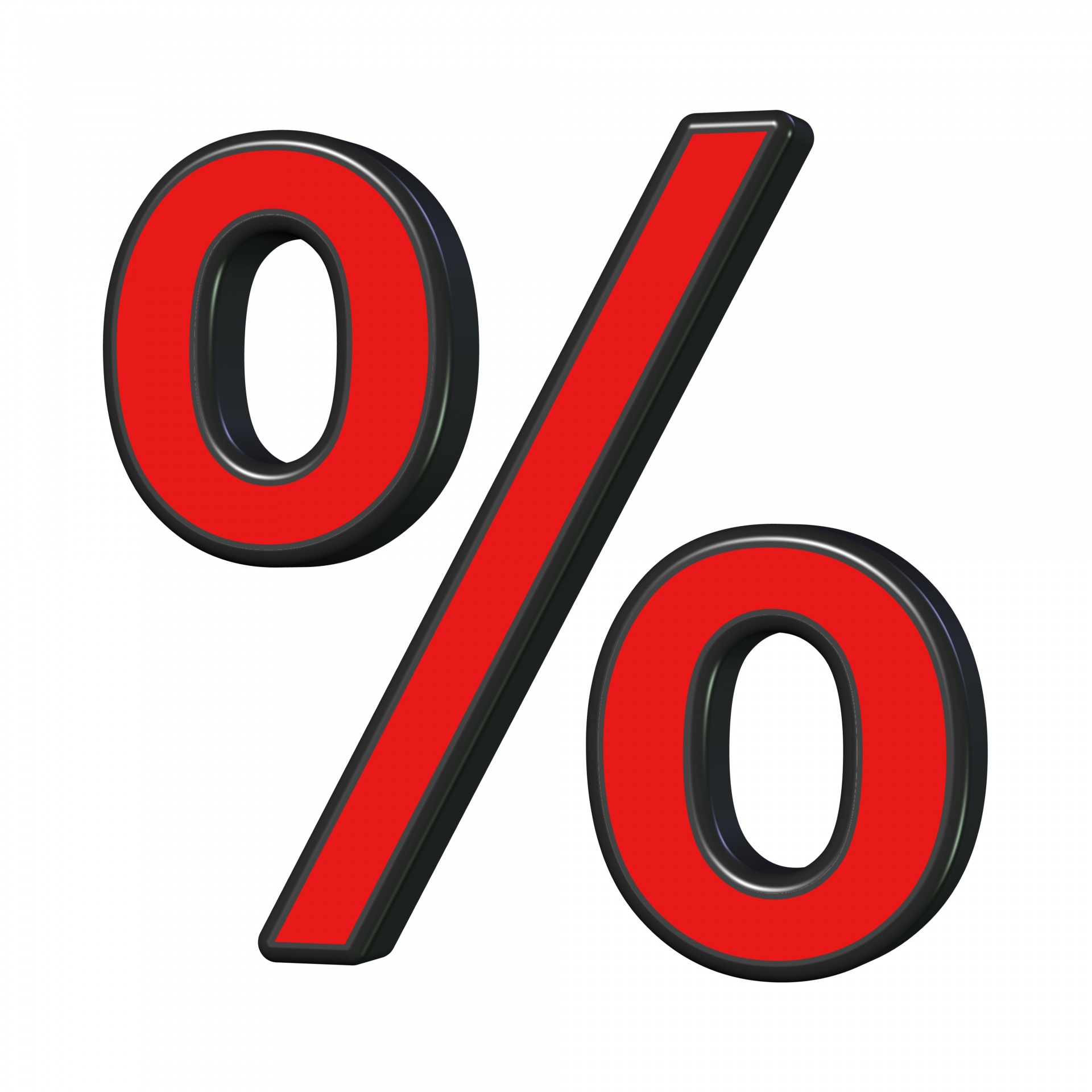 2
Worked example 1
Converting decimals to percentages
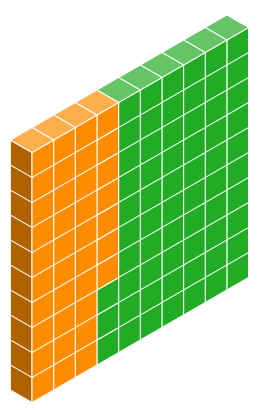 0.37
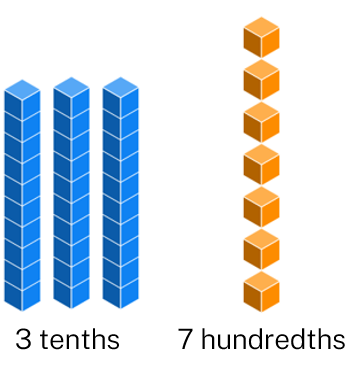 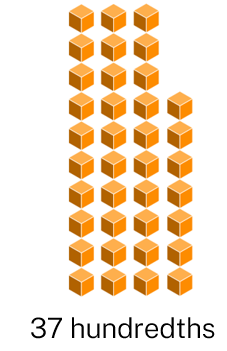 37 hundredths
3 tenths
7 hundredths
3
Prompts 1
Converting decimals to percentages
Where have all these hundredths come from?
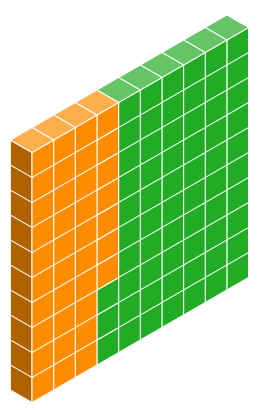 0.37
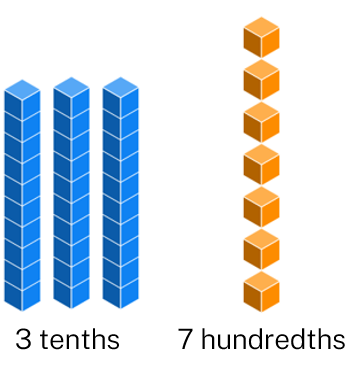 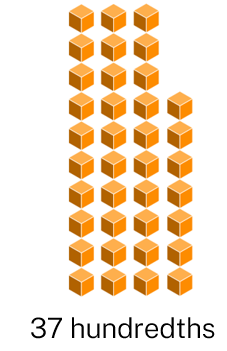 Why have we made this out of 100?
37 hundredths
3 tenths
7 hundredths
4
Your turn 1a
Converting decimals to percentages
Solutions 1a
Converting decimals to percentages
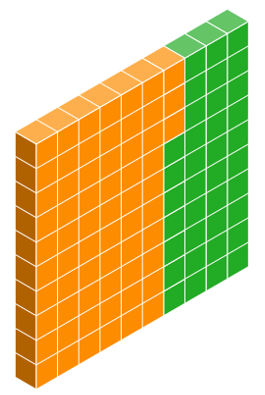 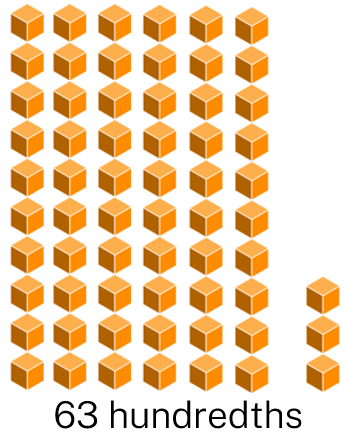 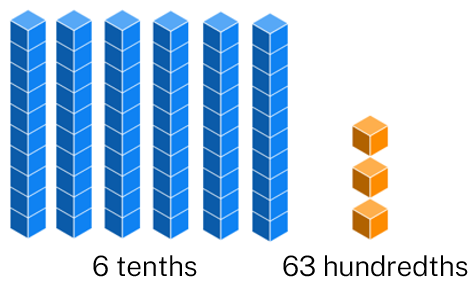 63 hundredths
3 hundredths
6 tenths
6
Your turn 1b
Converting decimals to percentages
Solutions 1b
Converting decimals to percentages
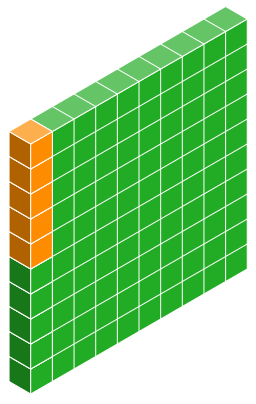 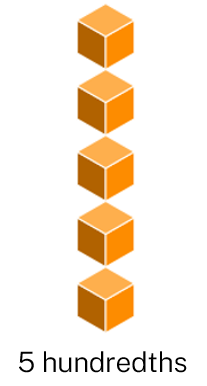 5 hundredths
8
Worked example 2
Converting decimals to percentages
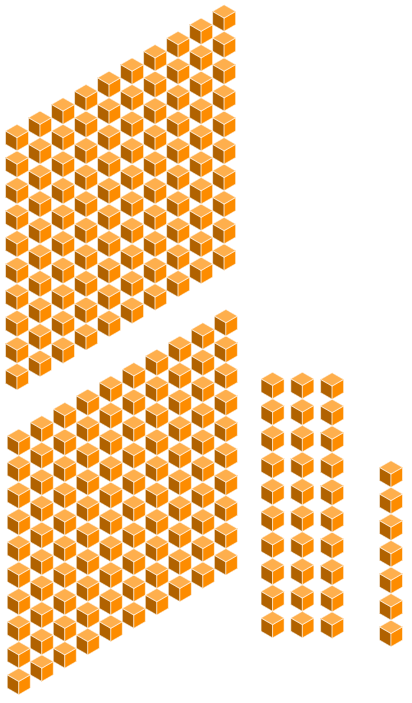 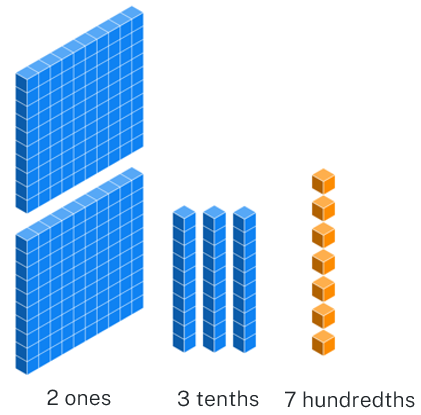 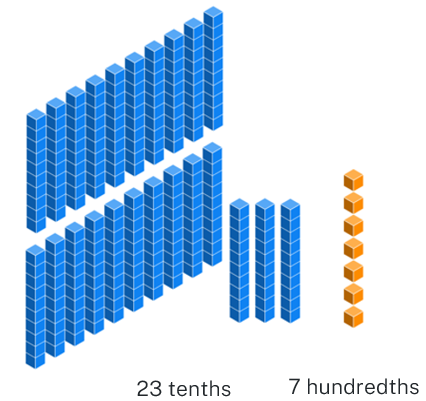 2 ones
3 tenths
7 hundredths
23 tenths
7 hundredths
9
Prompts 2
Converting decimals to percentages
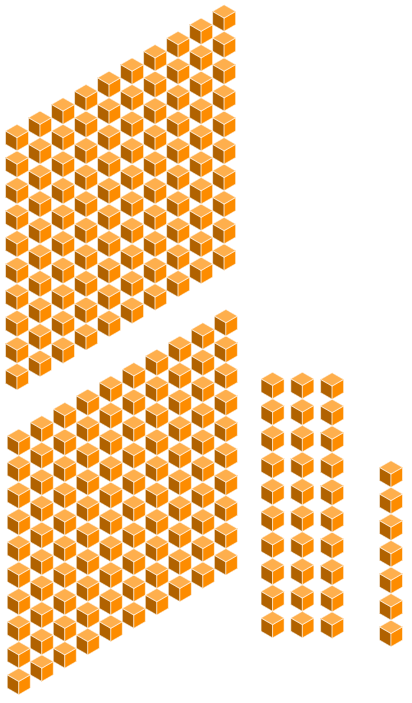 What operation can you use here?
What are these 2 “ones” as a percentage?
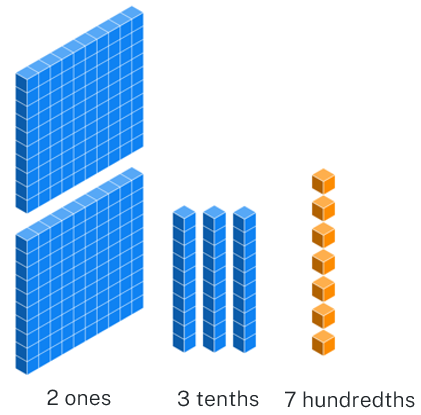 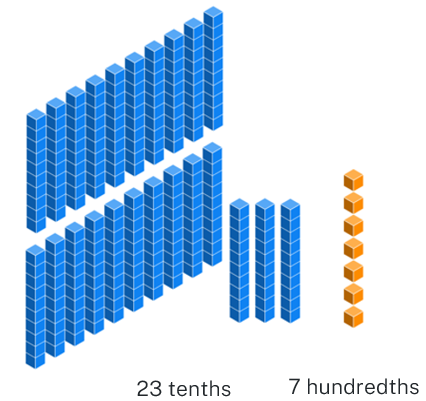 2 ones
3 tenths
7 hundredths
23 tenths
7 hundredths
10
Your turn 2a
Converting decimals to percentages
Solutions 2a
Converting decimals to percentages
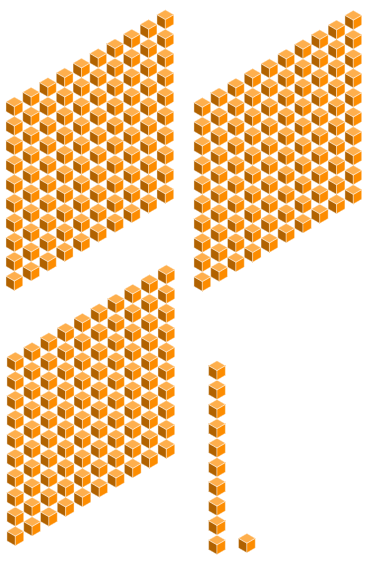 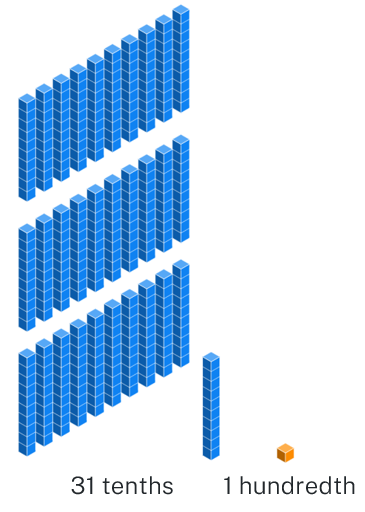 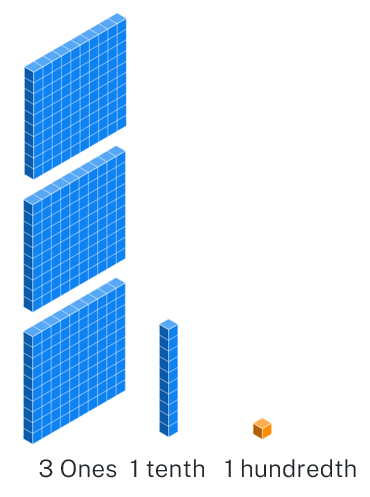 1 hundredth
31 tenths
3 ones
1 tenth
1 hundredth
12
Your turn 2b
Converting decimals to percentages
Solutions 2b
Converting decimals to percentages
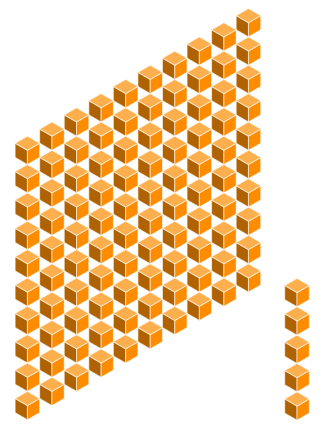 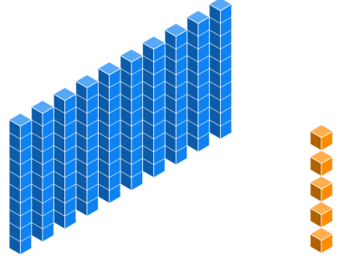 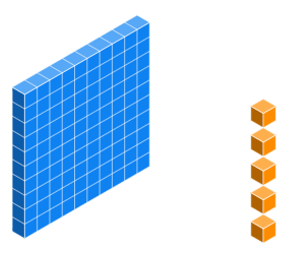 1 one
10 tenths
5 hundredths
5 hundredths
14
Worked example 3
Converting decimals to percentages
15
Prompts 3
Converting decimals to percentages
What word have we seen that could explain this multiplication symbol here?
16
Your turn 3
Converting decimals to percentages
Solutions 3
Converting decimals to percentages
Worked example 4
Converting percentages to decimals
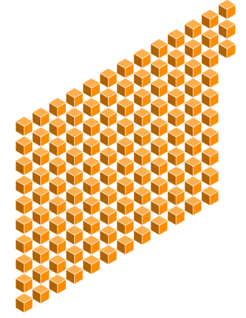 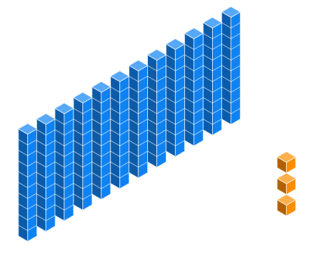 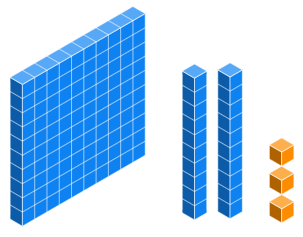 12 tenths
3 hundredths
123 hundredths
19
Prompts 4
Converting percentages to decimals
How does the representation relate to the final answer?
How do we know that the result is greater than 1?
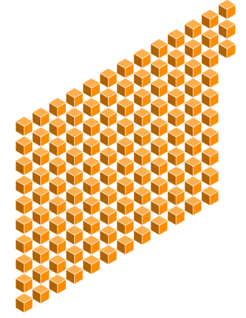 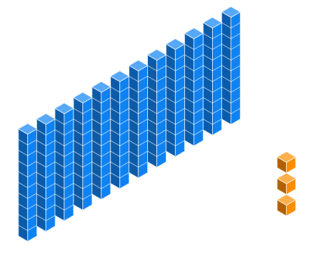 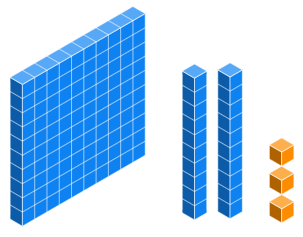 12 tenths
3 hundredths
123 hundredths
20
Your turn 4a
Converting percentages to decimals
Solutions 4a
Converting percentages to decimals
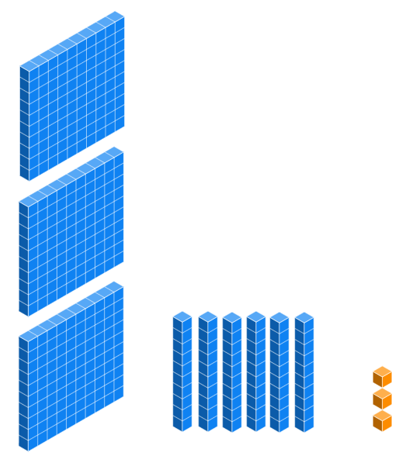 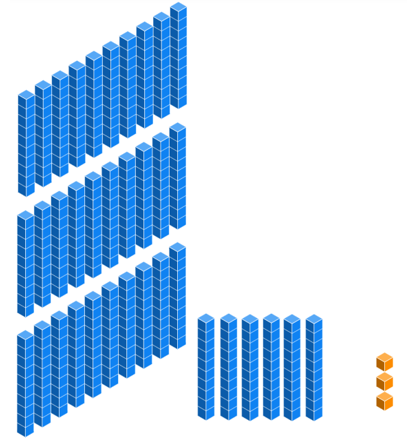 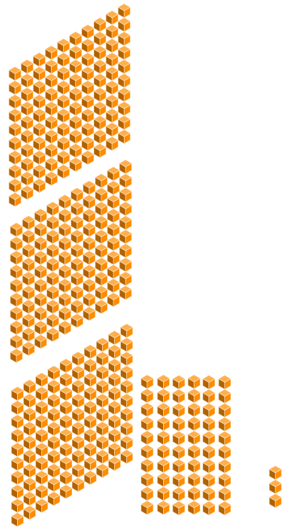 3 hundredths
3 ones
6 tenths
3 hundredths
363 hundredths
36 tenths
22
Your turn 4b
Converting percentages to decimals
Solutions 4b
Converting percentages to decimals
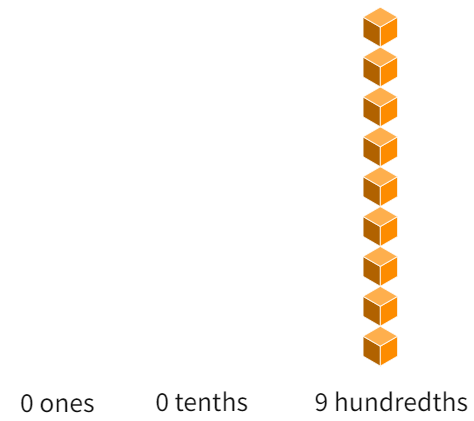 0 ones
0 tenths
9 hundredths
Worked example 5
Converting percentages to decimals
25
Prompts 5
Converting percentages to decimals
How is this operation related to the conversion of decimals to percentages?
26
Your turn 5
Converting percentages to decimals
27
Solutions 5
Converting percentages to decimals
28
Number line 1
Ordering percentages 1
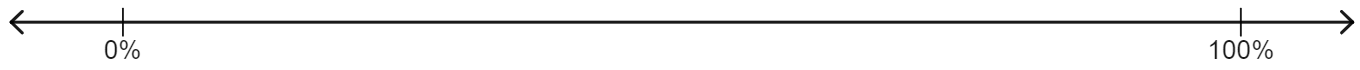 29
Number line 2
Ordering percentages 2
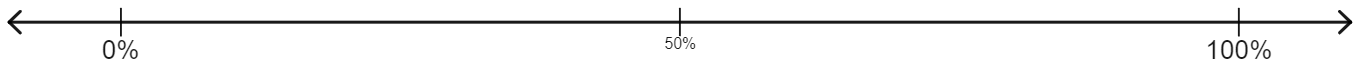 30
Number line 3
Ordering percentages 3
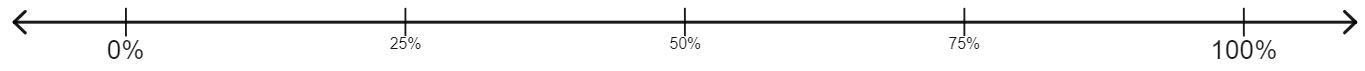 31
Number line 4
Ordering percentages 4
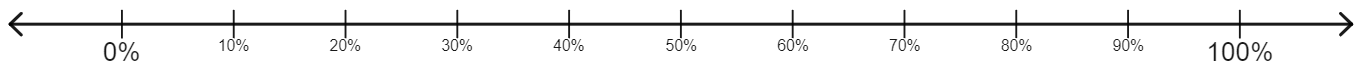 32
Number line 5
Ordering decimals 1
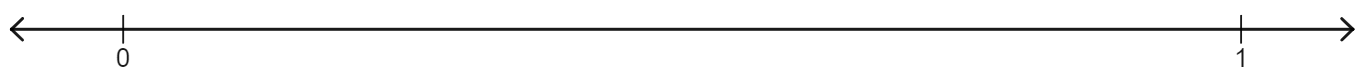 33
Number line 6
Ordering decimals 2
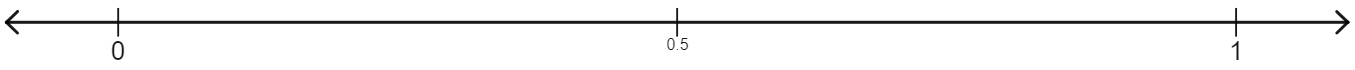 34
Number line 7
Ordering decimals 3
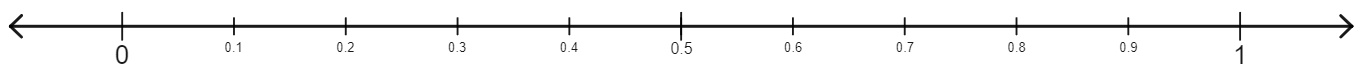 35
Number line 8
Ordering decimals 4
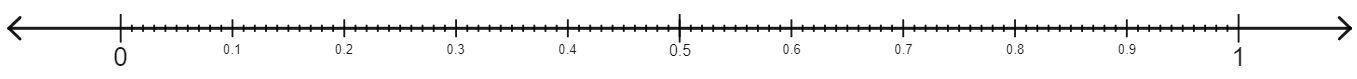 36
Number line 9
Ordering fractions 1
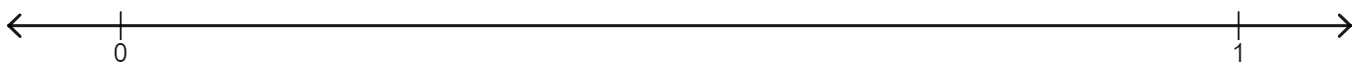 37
Number line 10
Ordering fractions 2
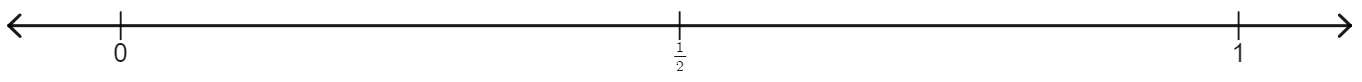 38
Number line 11
Ordering fractions 3
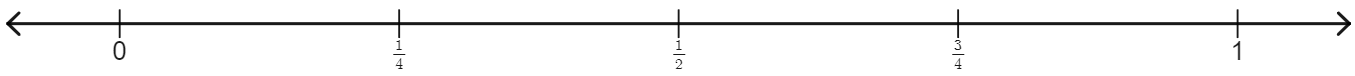 39
Number line 12
Ordering fractions 4
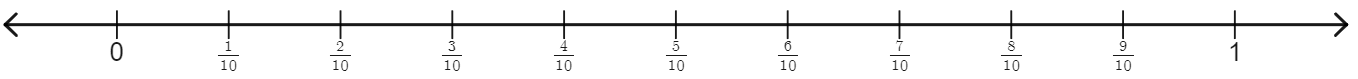 40
Number line 13
Ordering everything
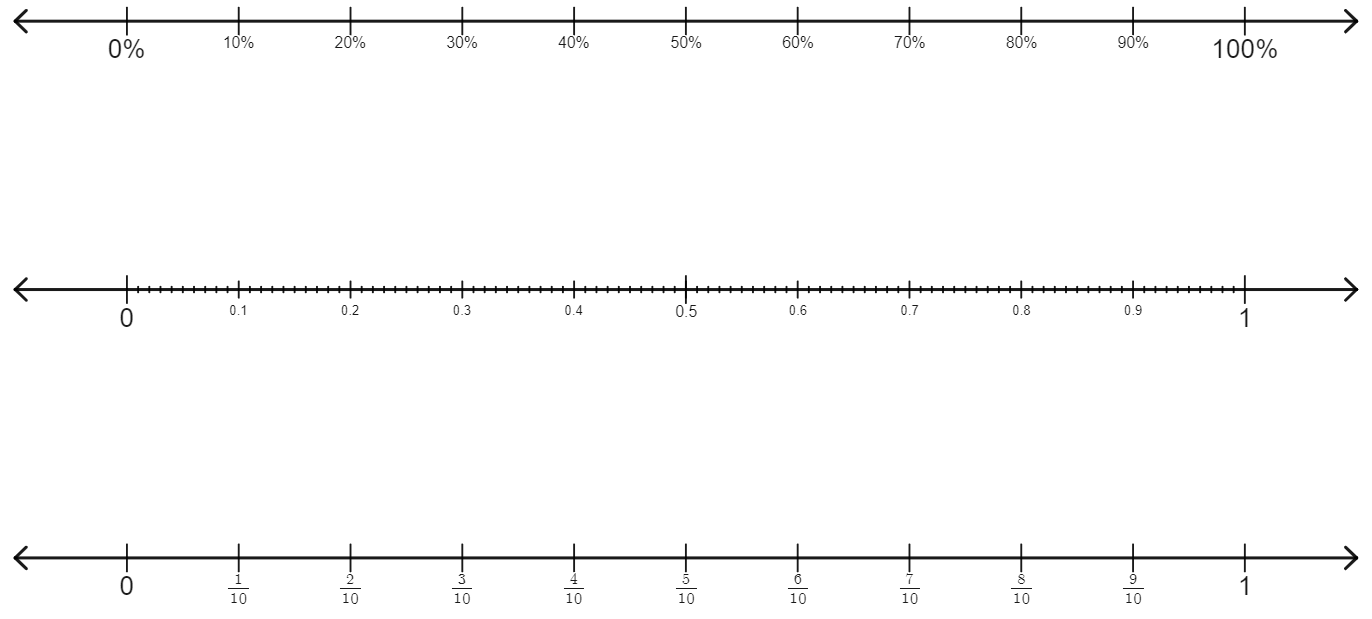 41